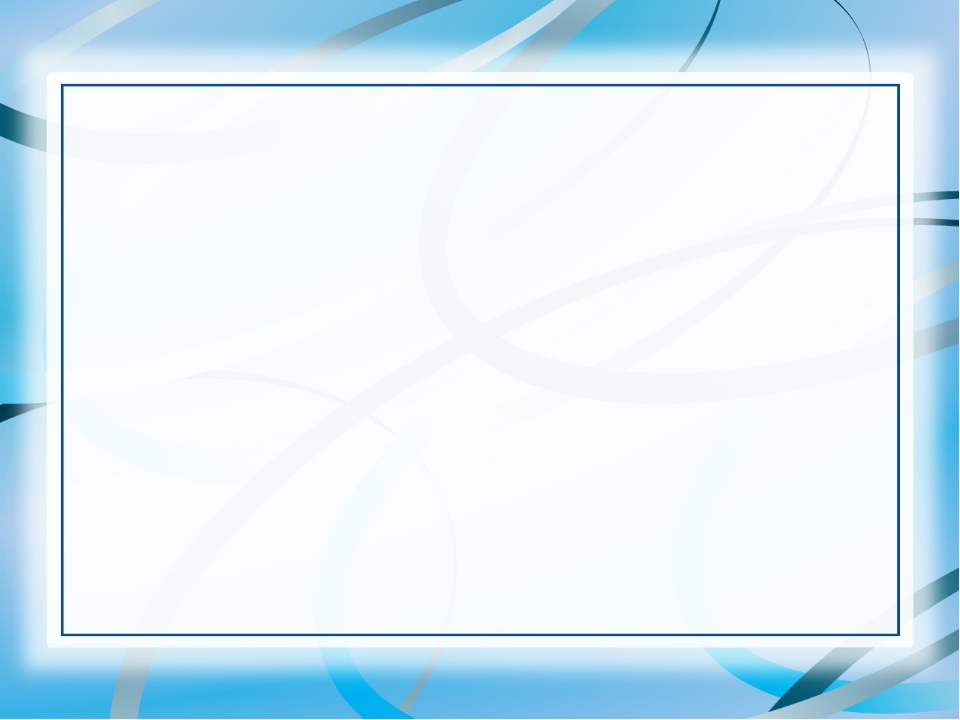 Муниципальное бюджетное образовательное учреждение 
«Центр развития ребенка детский сад - №16 «Золотой ключик»
Семейное портфолио как одна из форм сотрудничества 
с семьями воспитанников по реализации 
образовательной программы ДОО
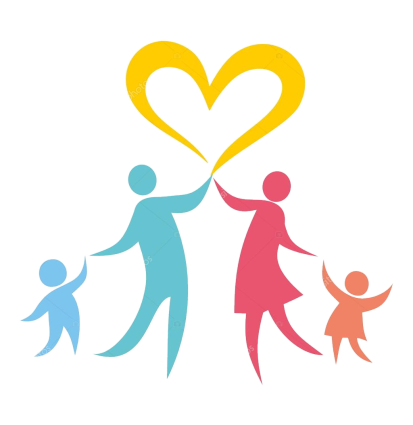 Александрова Оксана Александровна 
Фокина Анна Андреевна

Владимирская область г. Кольчугино
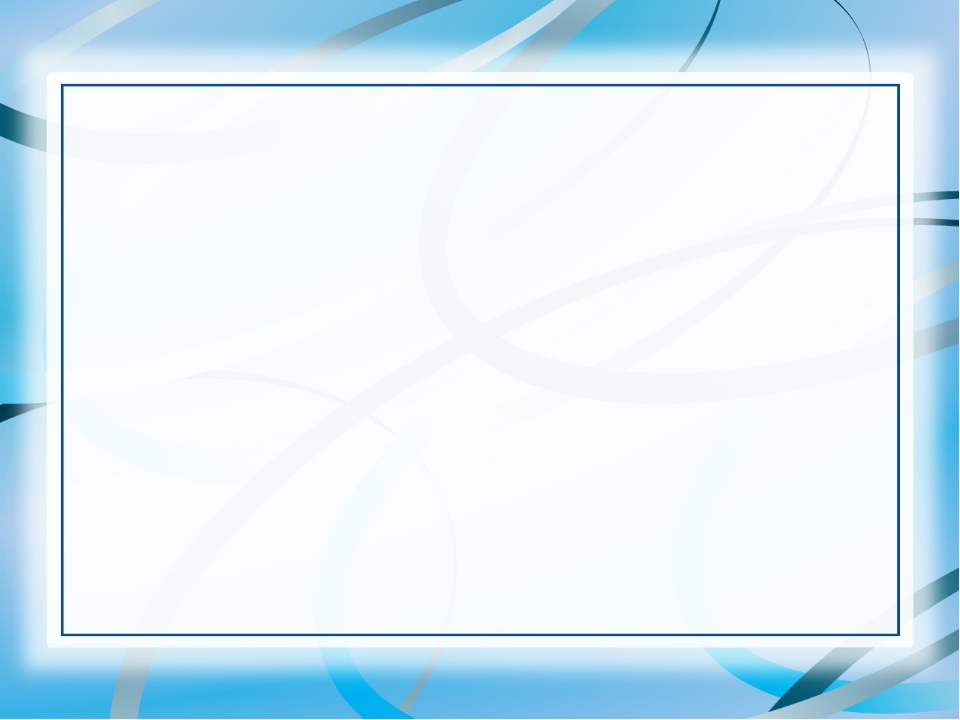 Проект «Семейное портфолио»
Цель: 
создание условий  для вовлечения родителей в образовательную деятельность ДОО,  обогащение  детско-родительских отношений опытом совместной творческой деятельности через оформление страничек группового альбома  «Моя семья».
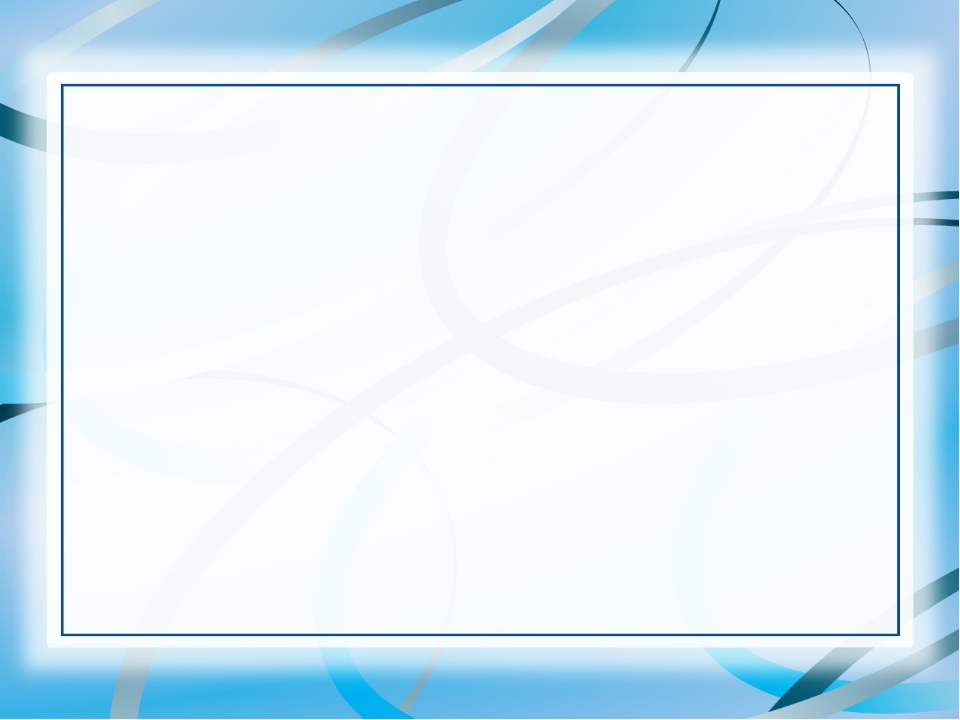 Проект «Семейное портфолио»
Задачи:
 воспитание уважительного отношения к своей семье, родной земле, символике, традициям и обычаям;
формирование познавательного интереса к культурным традициям семьи, общества и государства;
формирование и развитие у детей навыков исследовательской и творческой работы совместно с воспитателями и родителями;
заинтересовать родителей и детей изучением истории происхождения своей семьи;
способствовать становлению личности детей через изучение родословной и жизни своих предков.
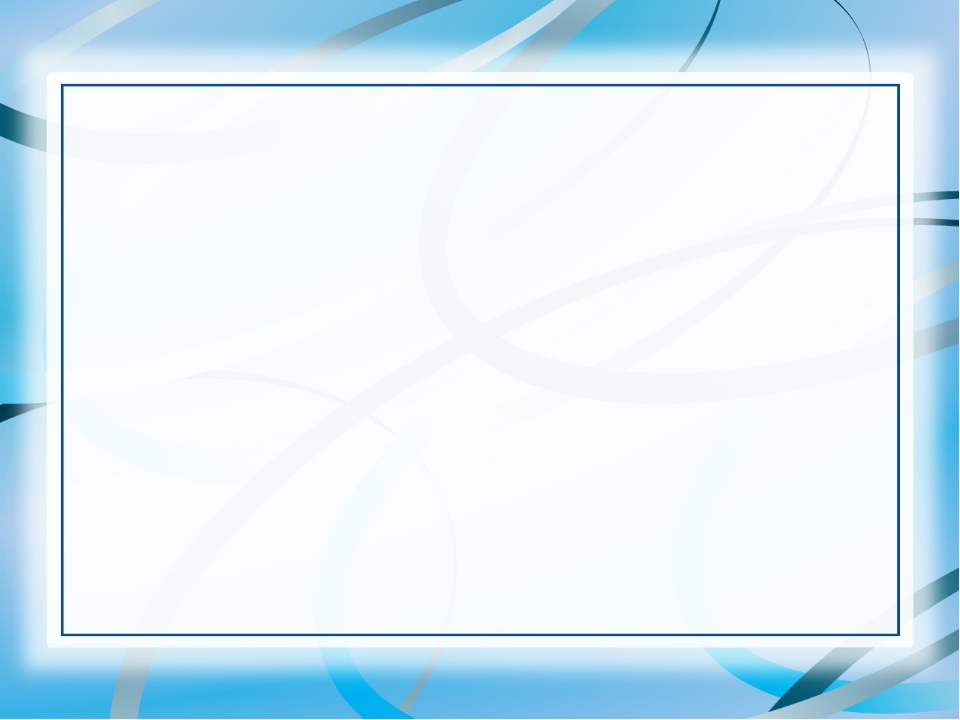 Ценность «Семейного портфолио»
самопознание и саморазвитие;
нравственное самосовершенствование ребенка и его семьи;
 укрепление детско-родительских отношений;
укрепление семейных ценностей, традиций и основ семьи;
возвращение к ее историческим корням и возможность узнать прошлое;
запечатлеть настоящее; 
помечтать, заглянув в будущее;
проследить динамику и путь развития своего рода.
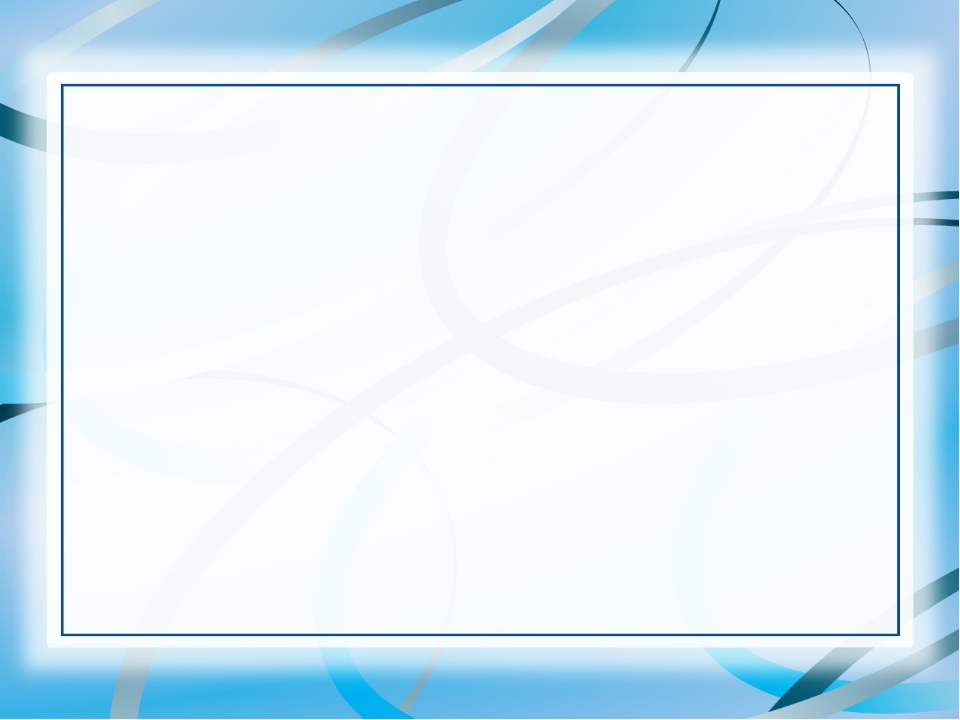 Структура проекта «Семейное портфолио»
планирование работы по проекту для каждой  возрастной группы детского сада;
информация о возрастных особенностей детей;
анкеты для родителей;
педагогические рекомендации;
конспекты непосредственно–образовательной деятельности;
сценарии игровой деятельности; 
перечень художественной литературы;
диагностика знаний и представлений о семье;
творческие работы детей и их родителей;
диагностика заинтересованности родителей проектной деятельностью.
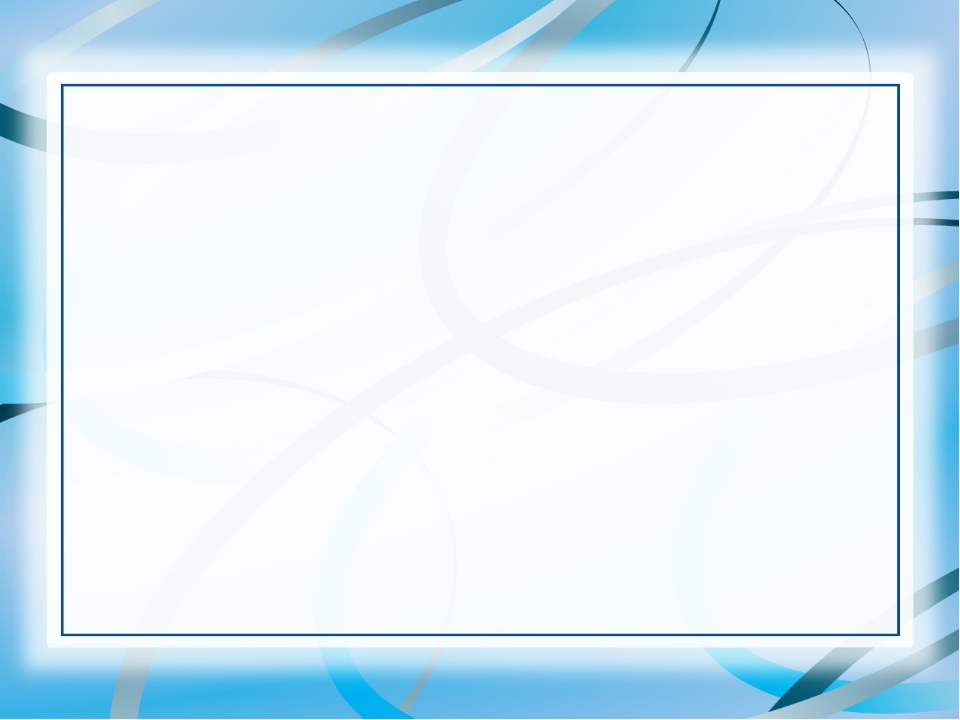 Планирование работы во второй младшей группе
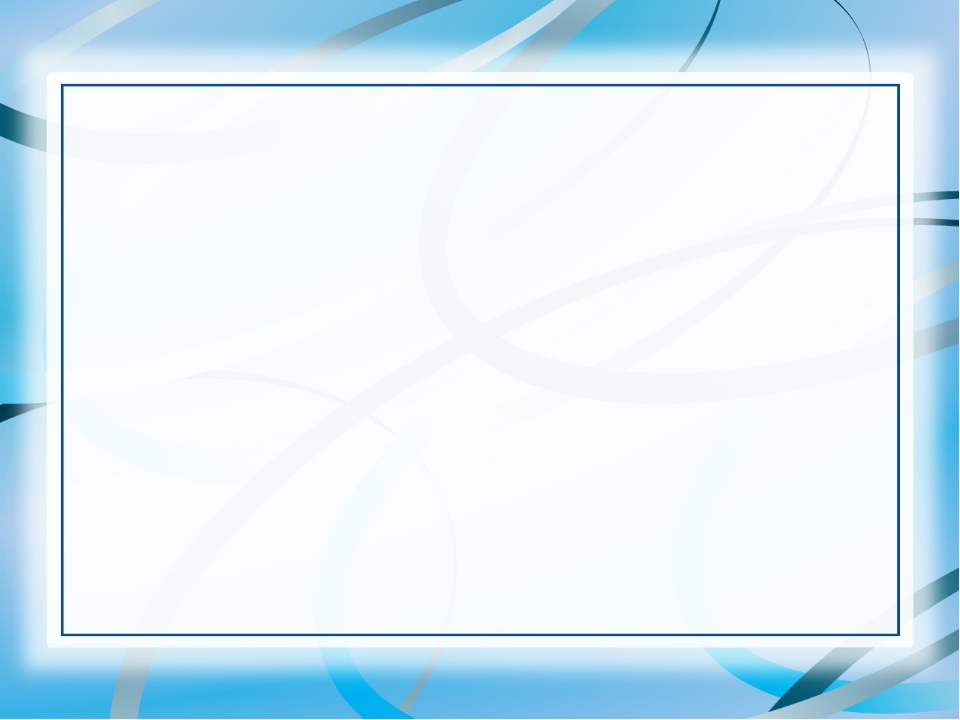 Планирование работы во второй младшей группе
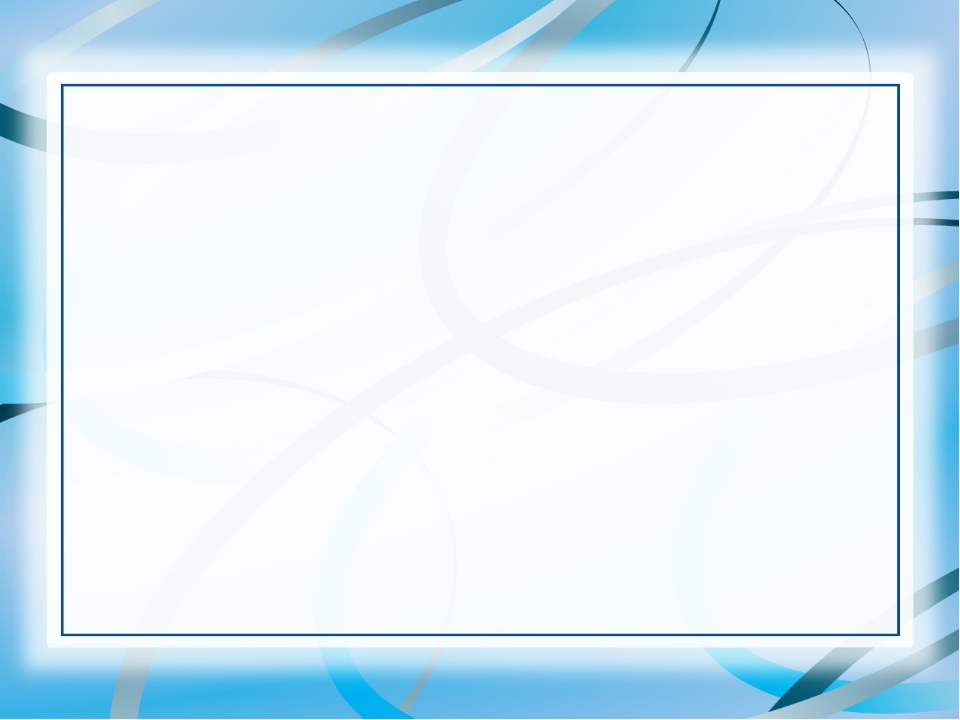 Планирование работы в средней группе
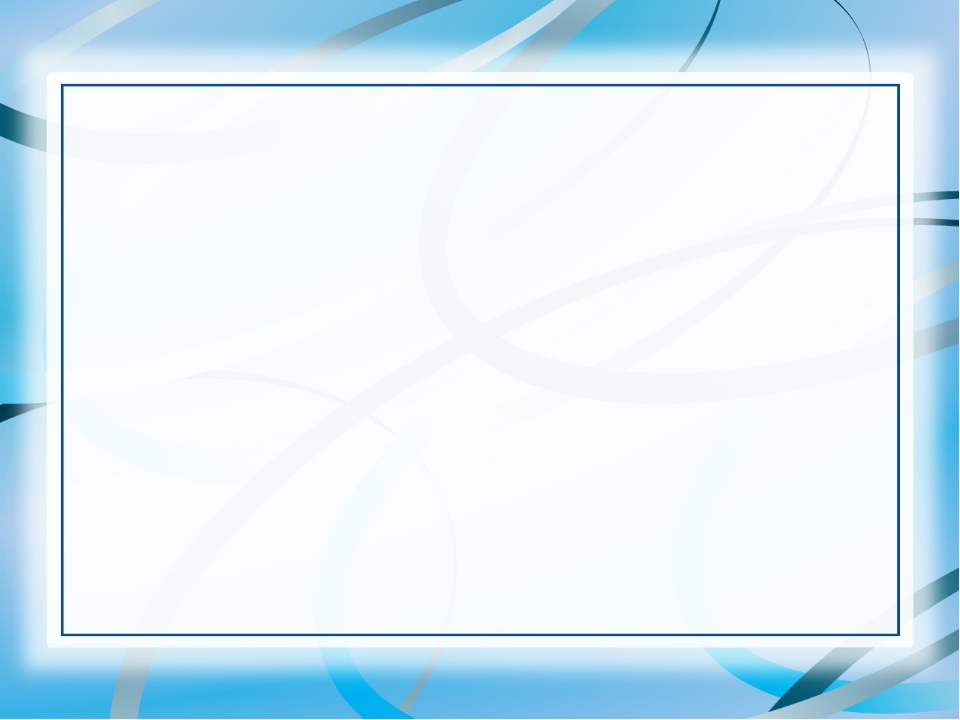 Планирование работы в средней группе
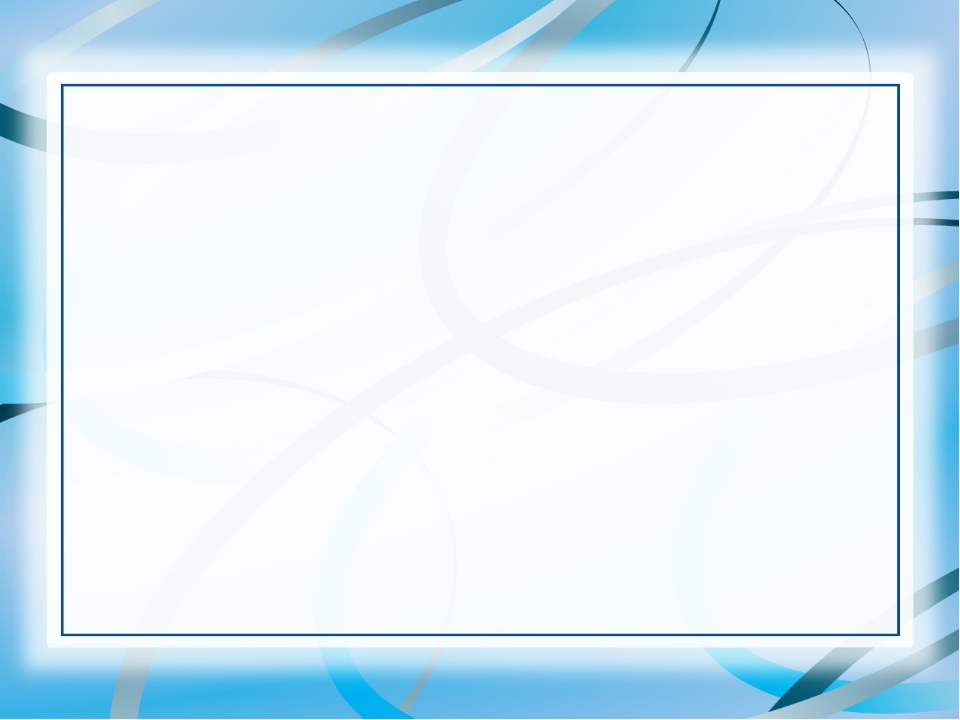 Планирование работы в старшей группе
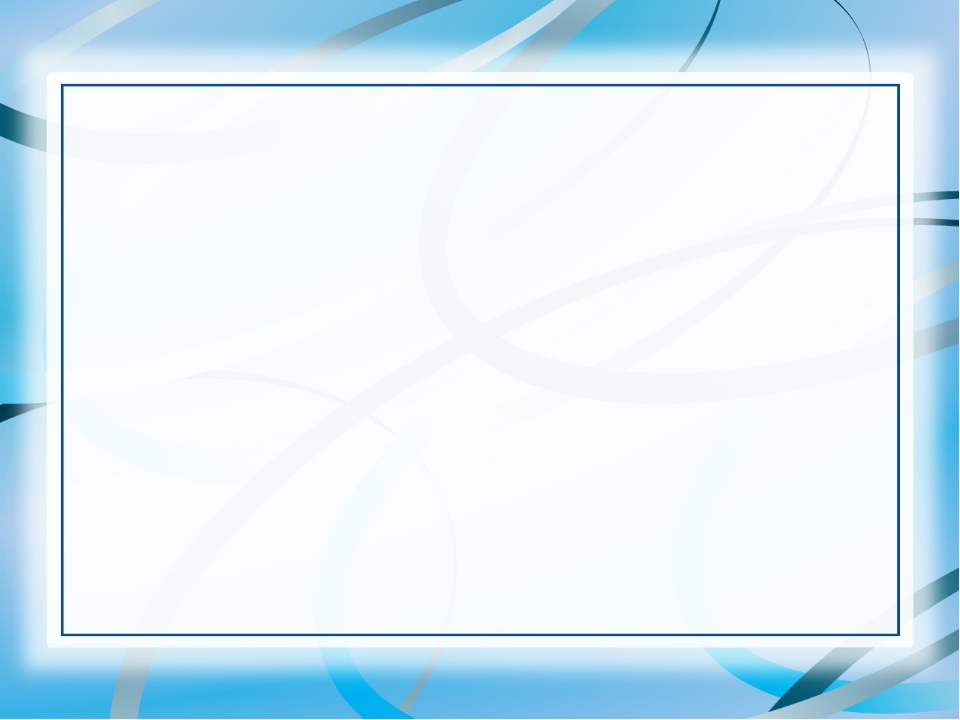 Планирование работы в старшей группе
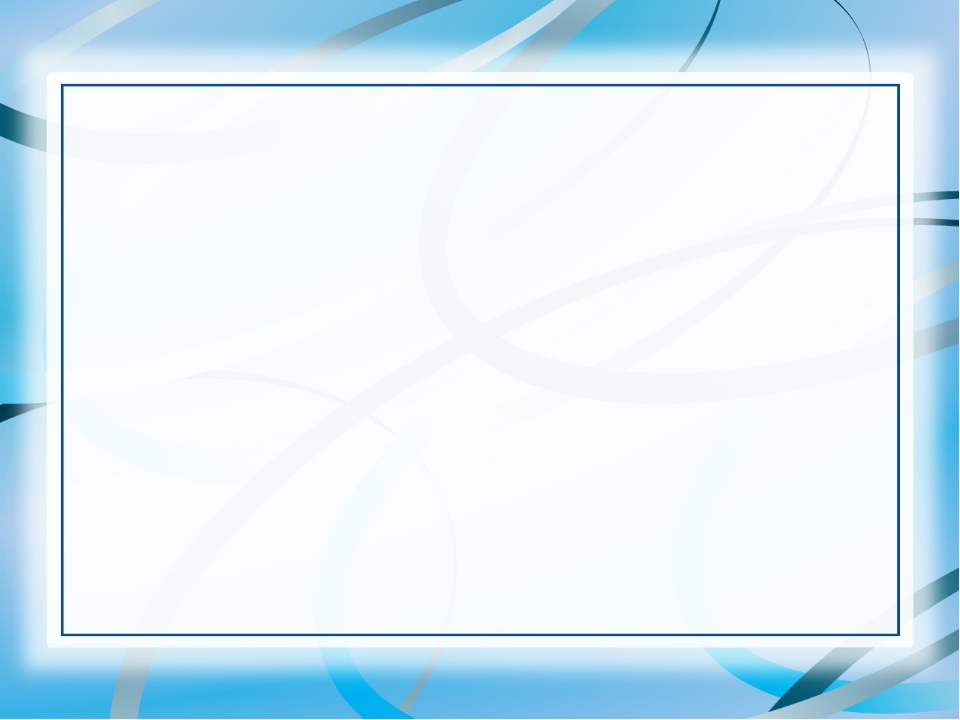 Планирование работы в подготовительной к школе группе
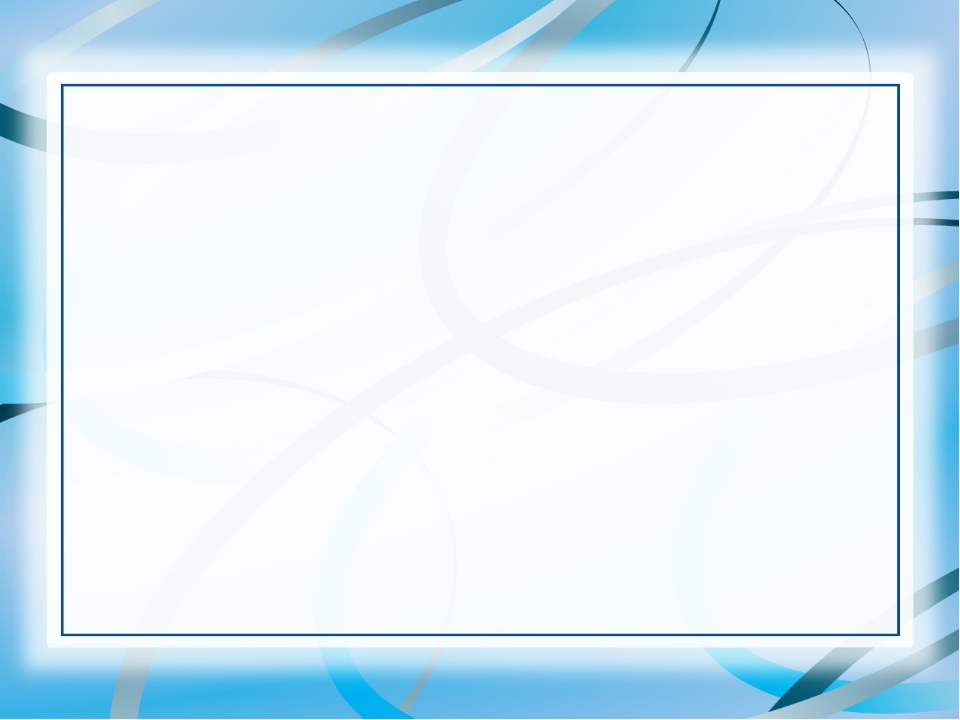 Планирование работы в подготовительной к школе группе
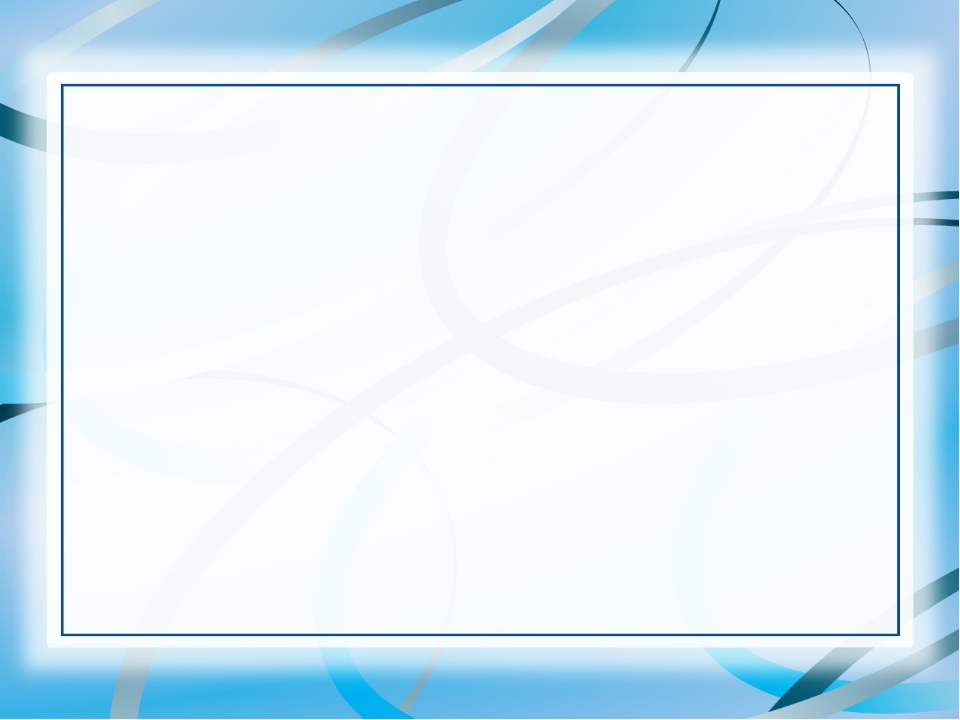 Фотоматериал
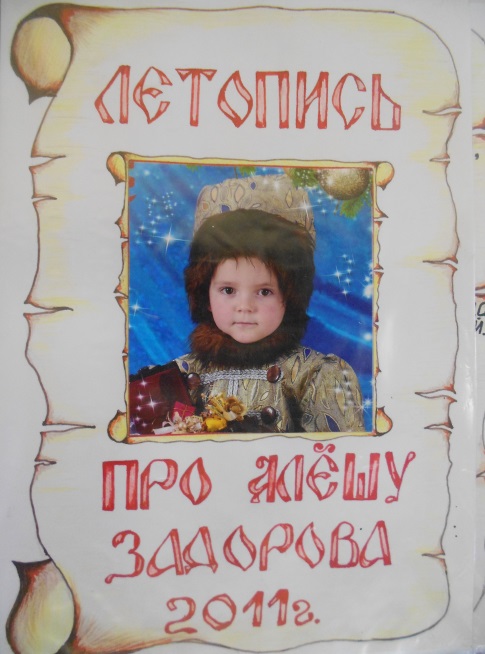 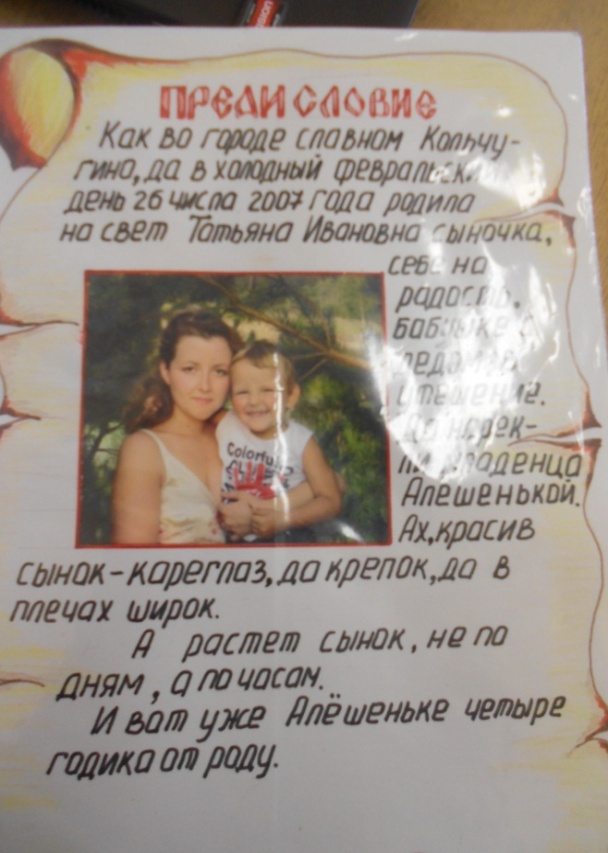 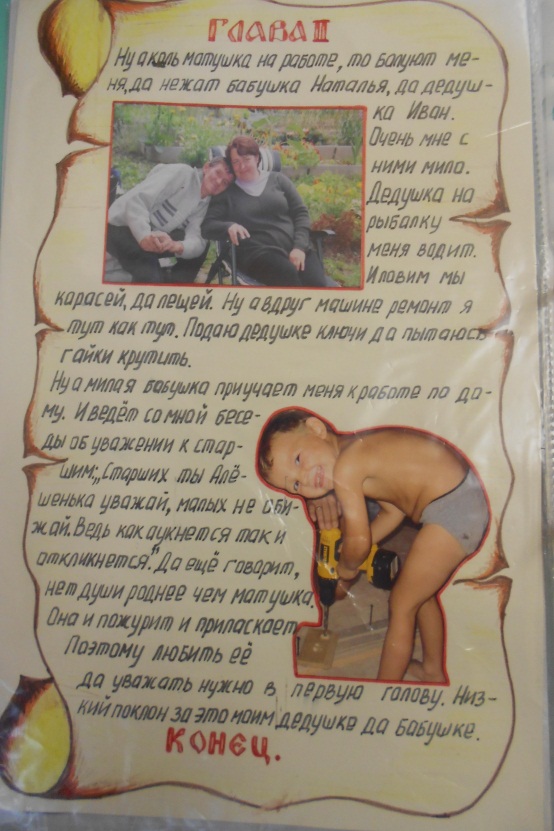 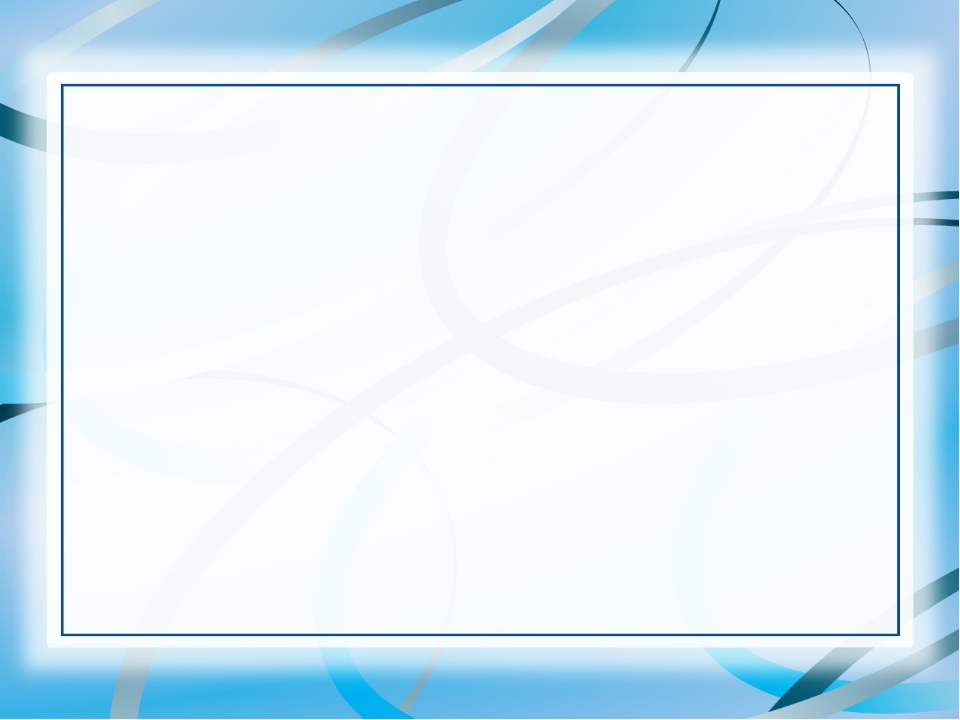 Фотоматериал
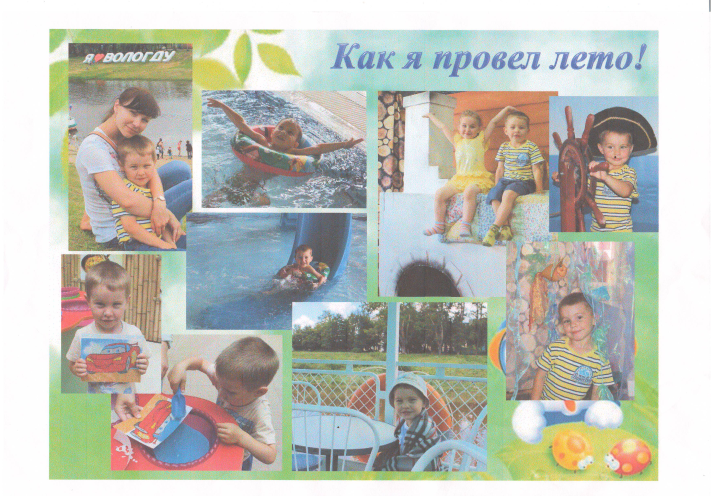 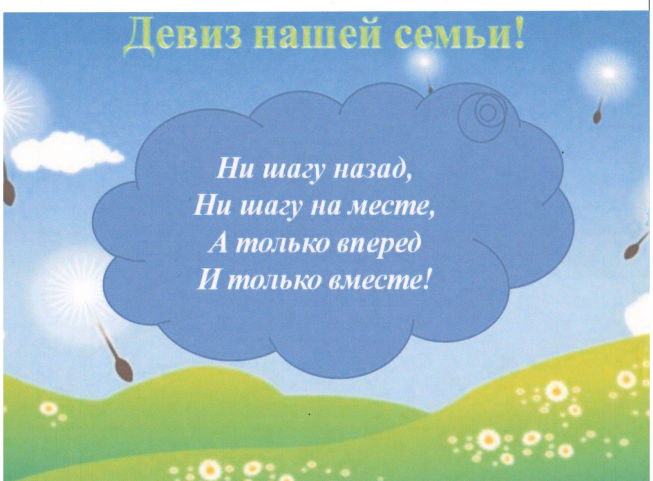 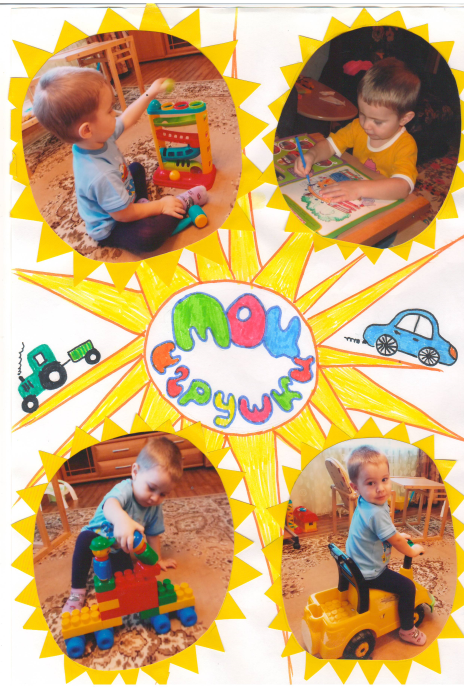 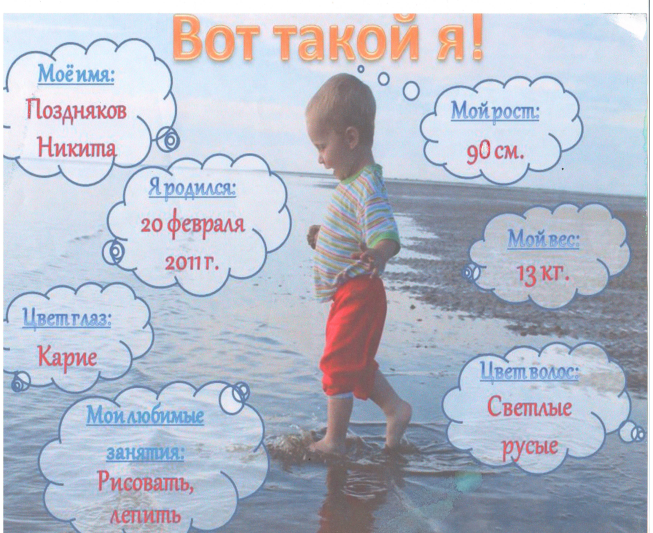 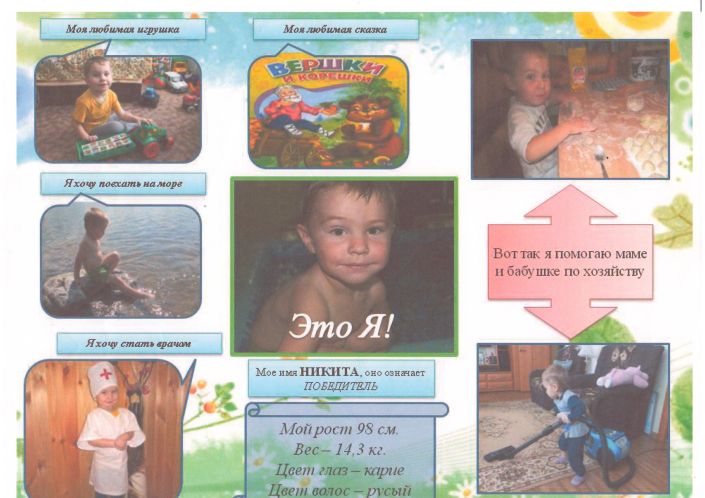 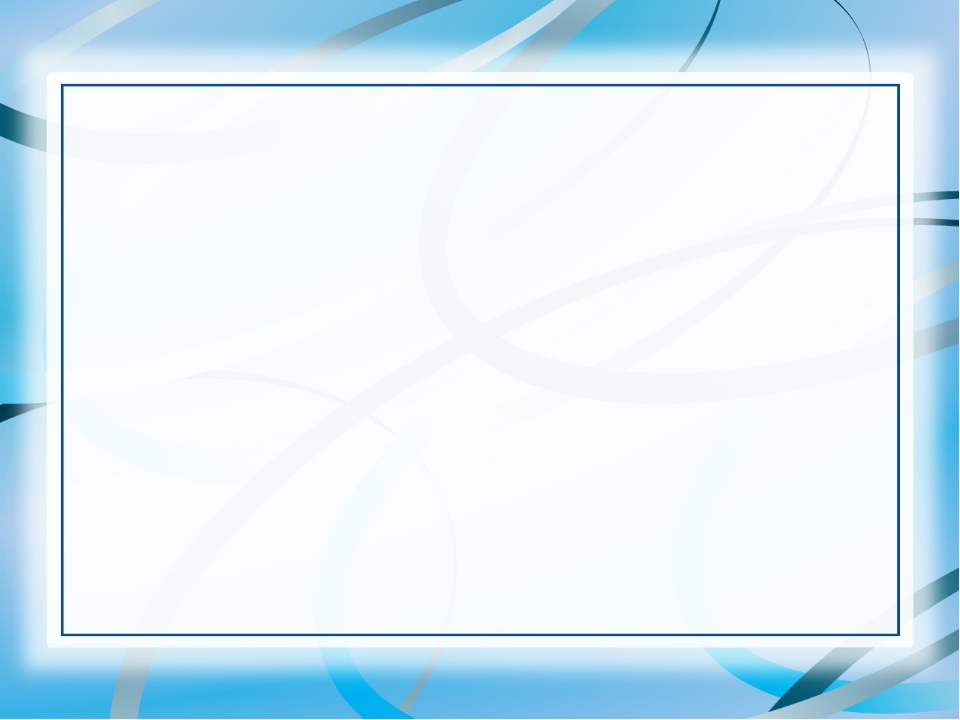 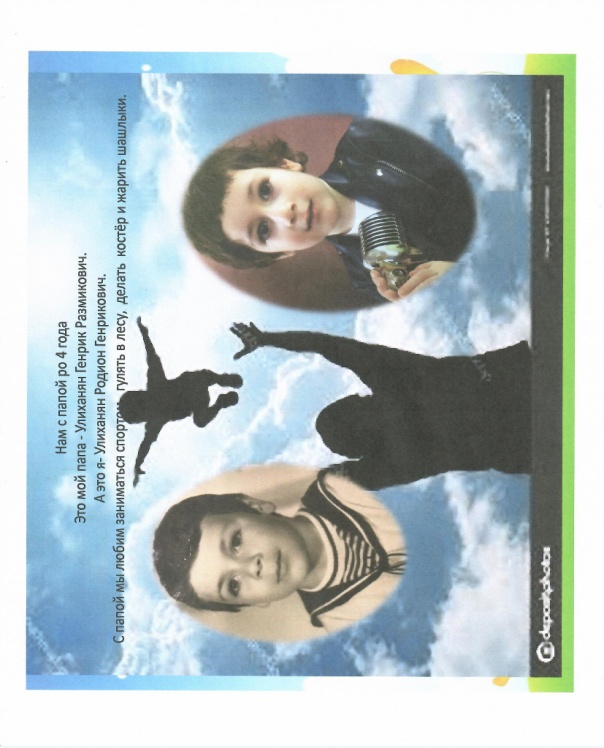 Фотоматериал
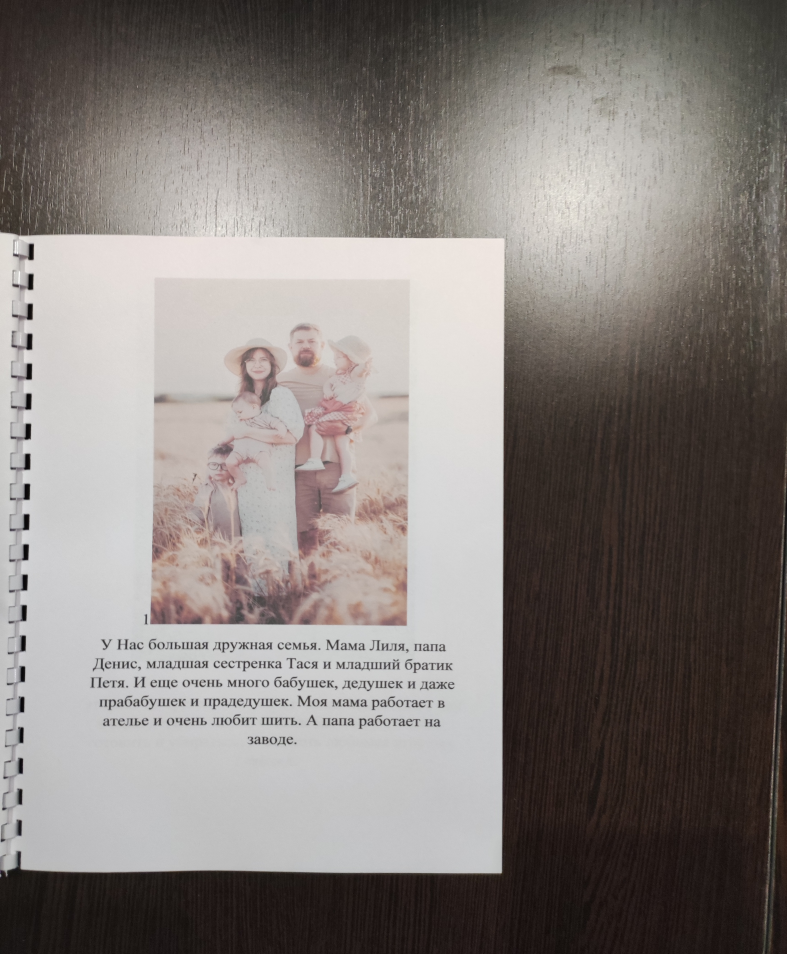 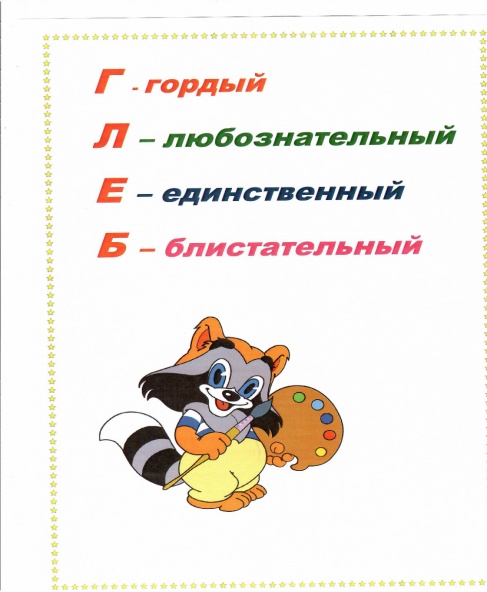 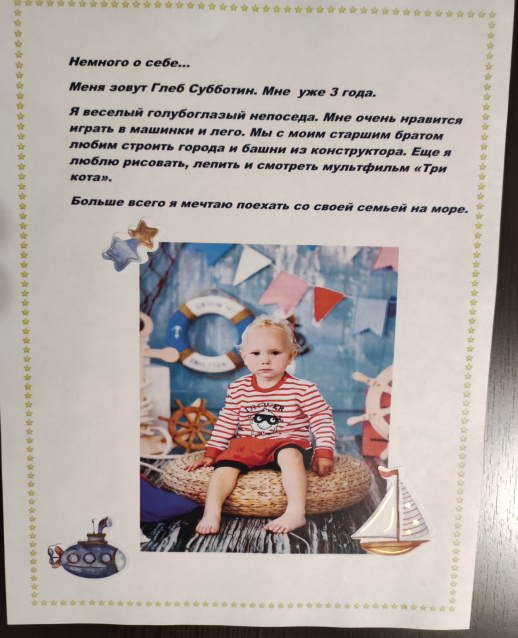 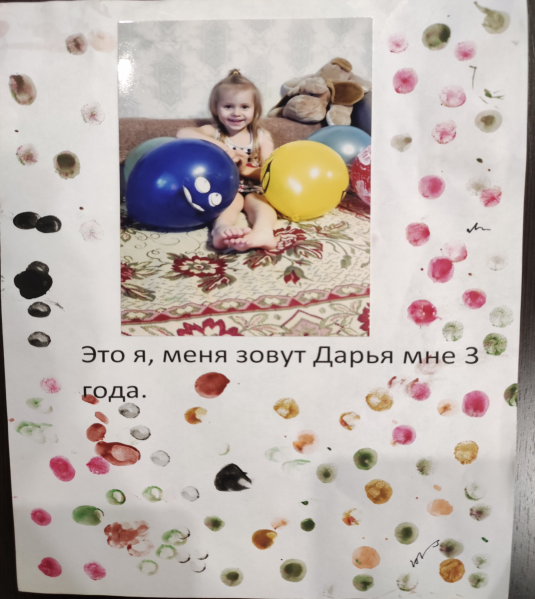 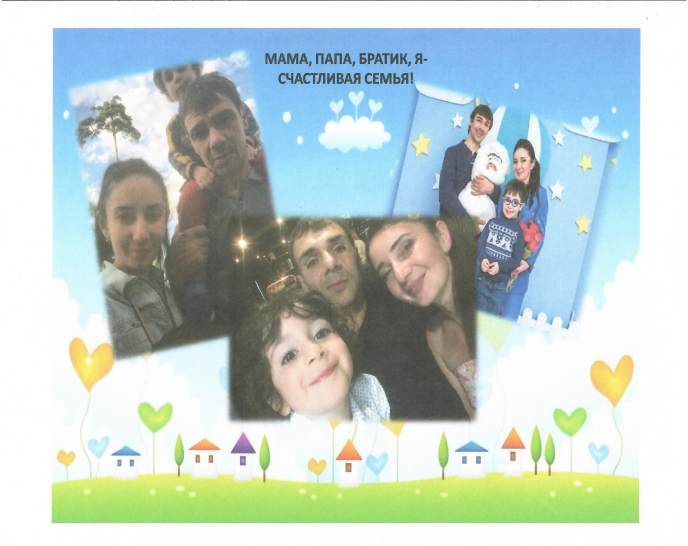 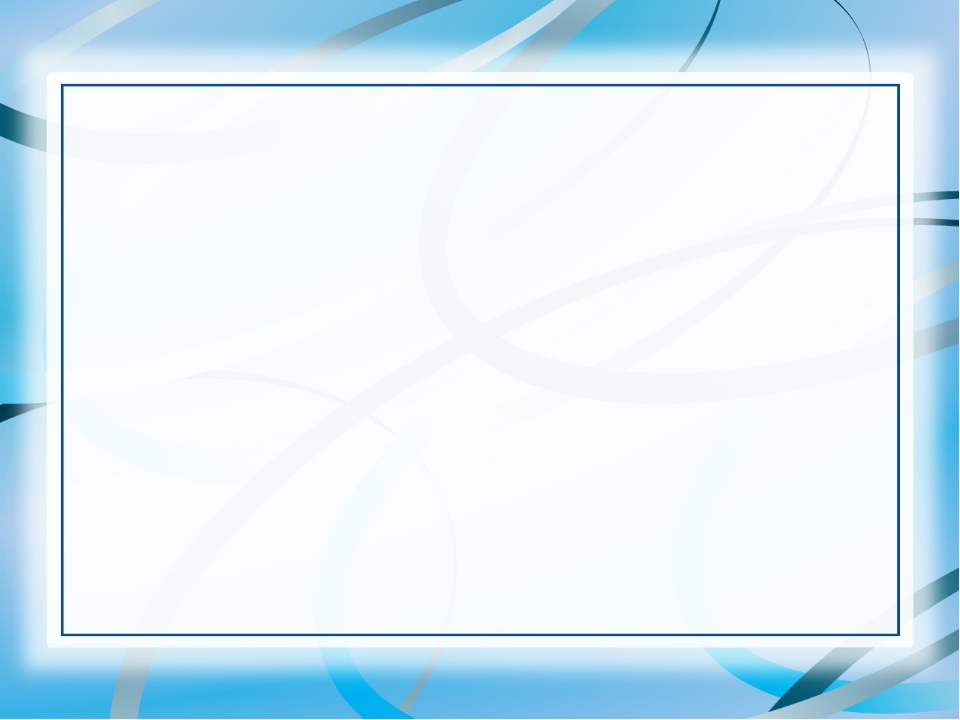 Фотоматериал
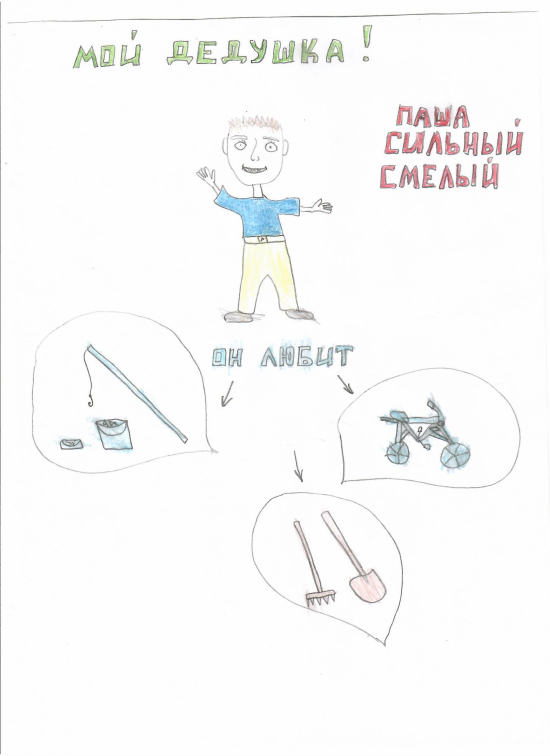 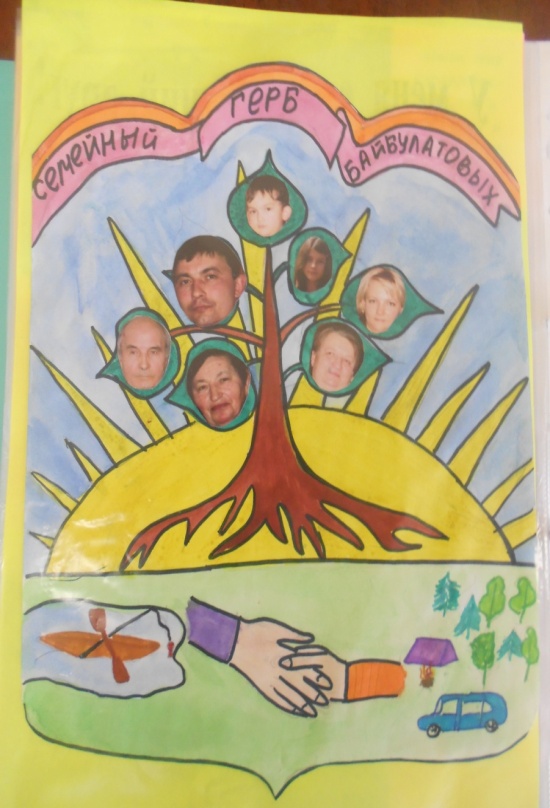 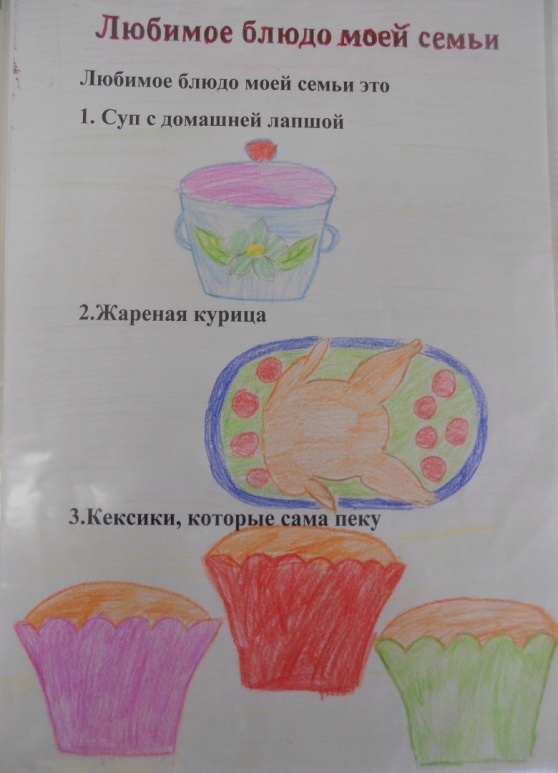 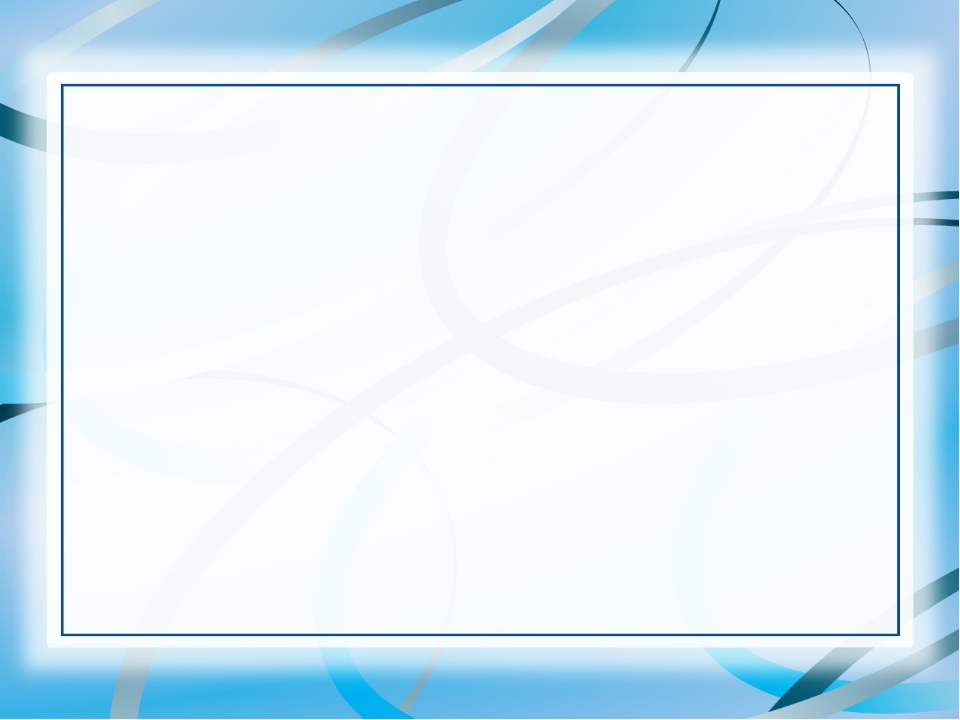 Результаты диагностики представлений детей о семье на начало и конец учебного года  со второй младшей по подготовительную возрастную группу
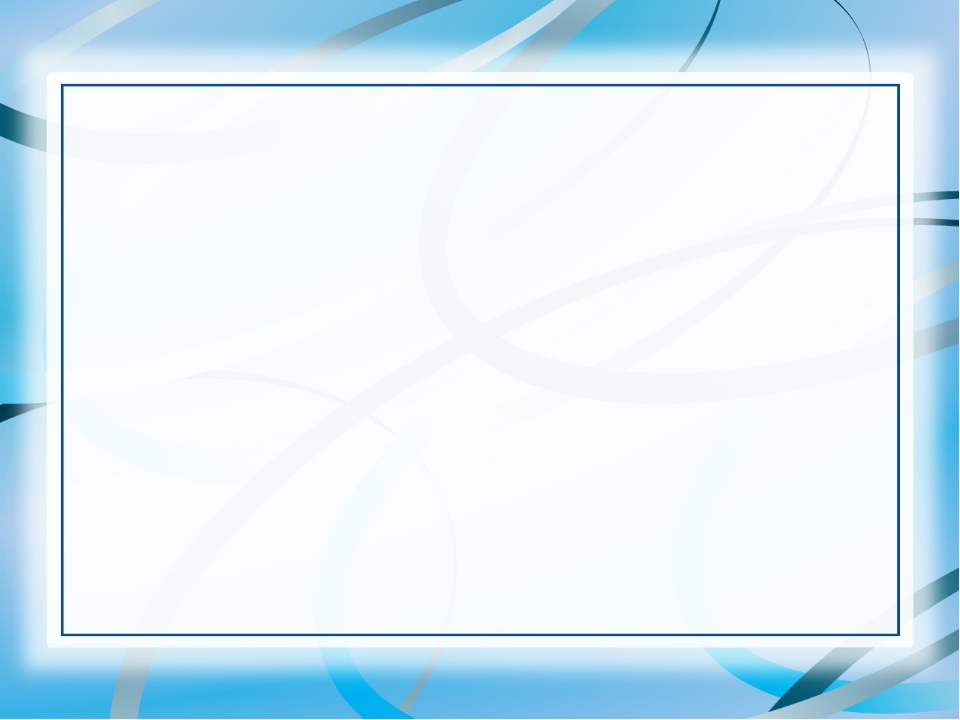 Результаты мониторинга «Заинтересованность родителей»
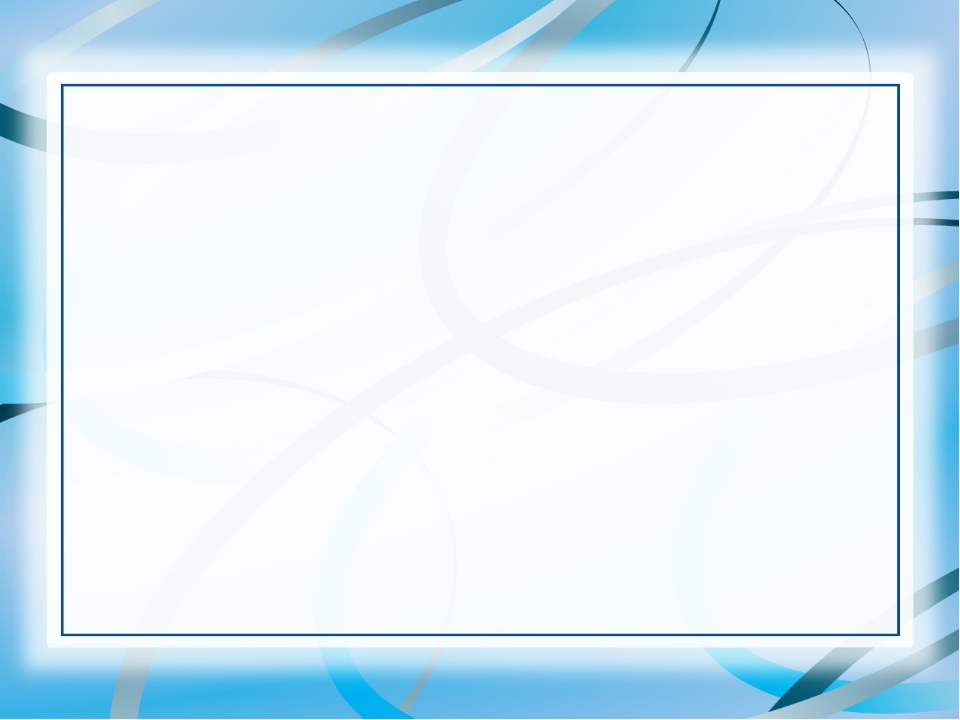 Результаты диагностики представлений детей о семье на начало и конец учебного года  со второй младшей по среднюю возрастную группу
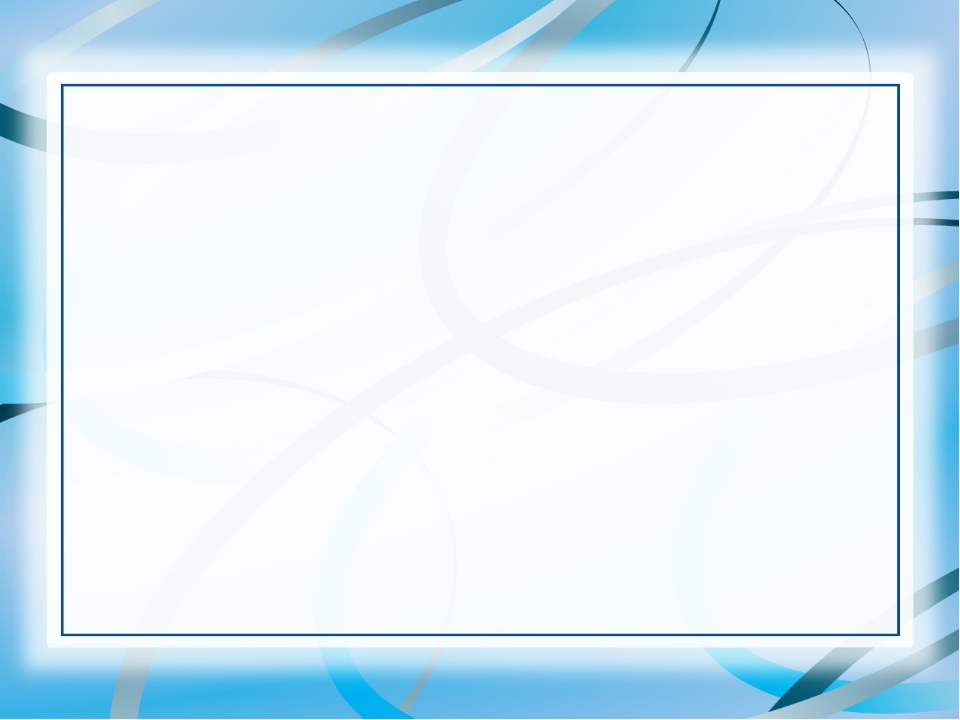 Результаты мониторинга «Заинтересованность родителей»
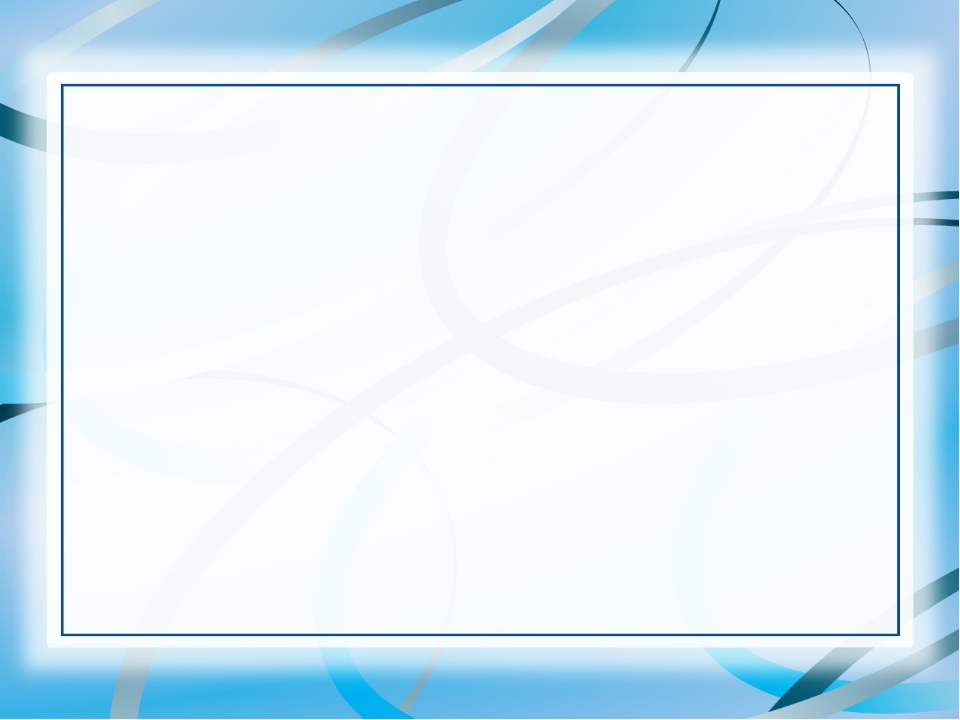 Вывод
Отбор фотографий, оформление страничек фотоальбома – это то общение, которое необходимо дошкольнику в совместной деятельности с родителями.
В процессе оформления страничек  у детей  развиваются творческие способности, интерес к истории своей семьи, к близким и дальним родственникам, обогащается словарный запас слов.
Конкретный образ на фотографии сопровождается рассказами из жизни членов семьи, это вызывает живой интерес и стимулирует  память детей.
Подобная работа способствует налаживанию более тёплых взаимоотношений в семье.
Продолжать работу  по привлечению родителей в проектную деятельность, объясняя им важность восстановления традиционных ценностей, включающих бережное отношение к семье.
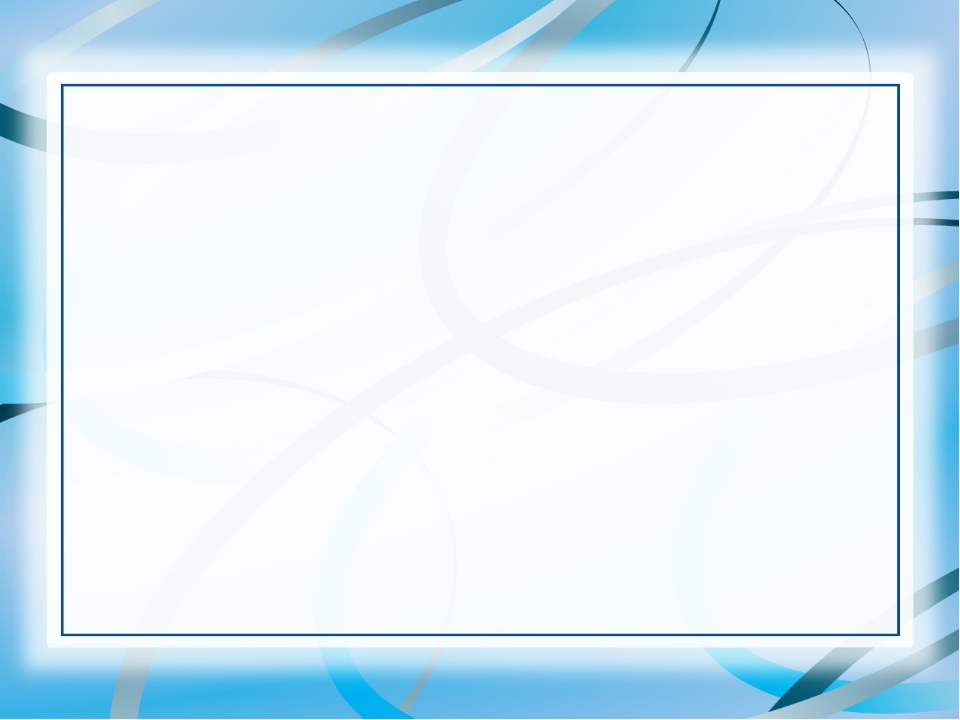 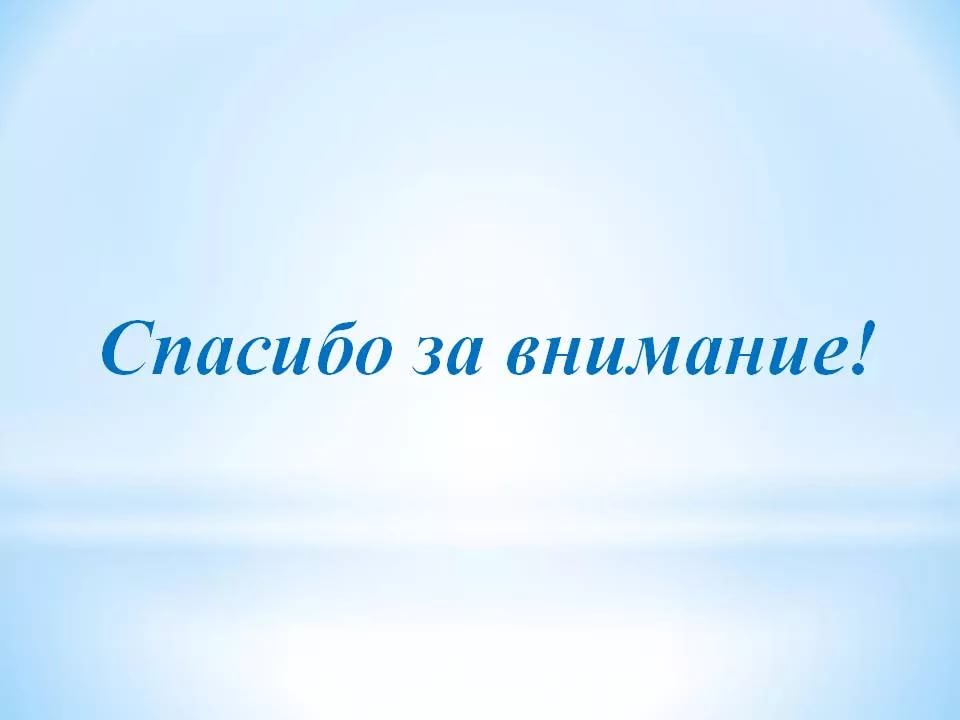 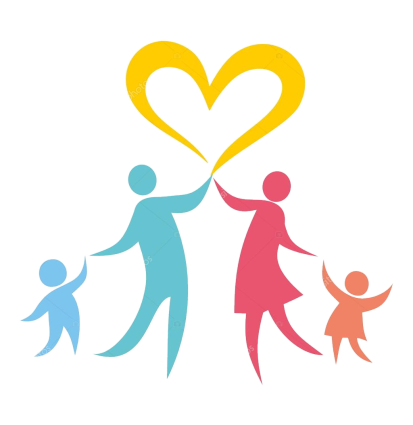